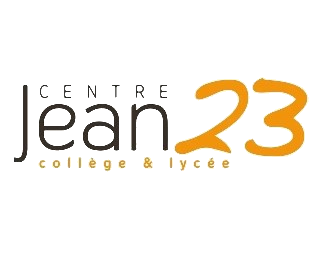 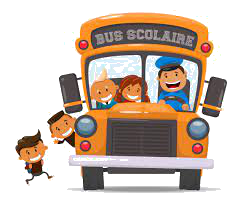 LES TRANSPORTS SCOLAIRES A JEAN 23
Nos circuits internes
Les circuits externes
Les 5 lignes internes à Jean 23 :
CAR N°1 – PLEDRAN
CAR N°2 – CARREFOUR MARKET PLEDRAN / ST JULIEN
CAR N°3 – PLEDRAN LE CREACH
CAR N°4 – PLUSSULIEN / CORLAY / ST MARTIN DES PRÉS / LA HARMOYE
CAR N° 5 – ST NICOLAS DU PELEM / CANIHUEL / ST GILLES PLIGEAUX / LE HAUT CORLAY
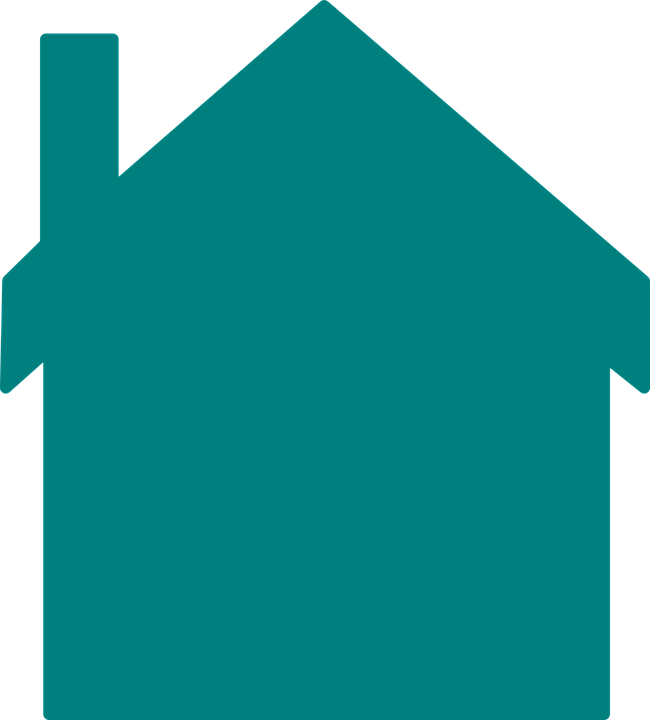 CAR N°1 : PLÉDRAN
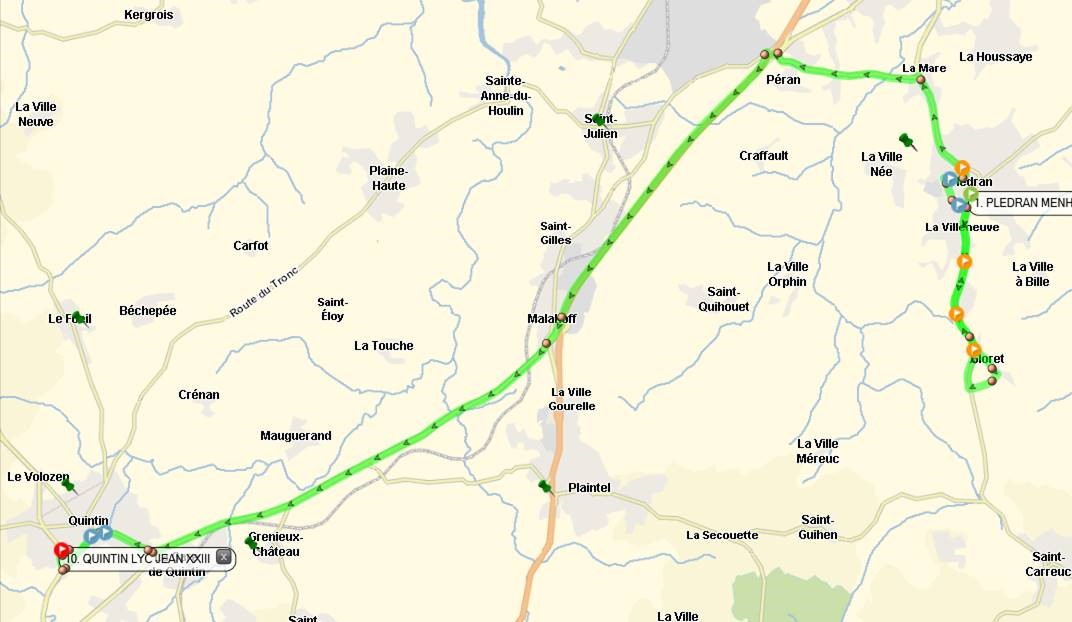 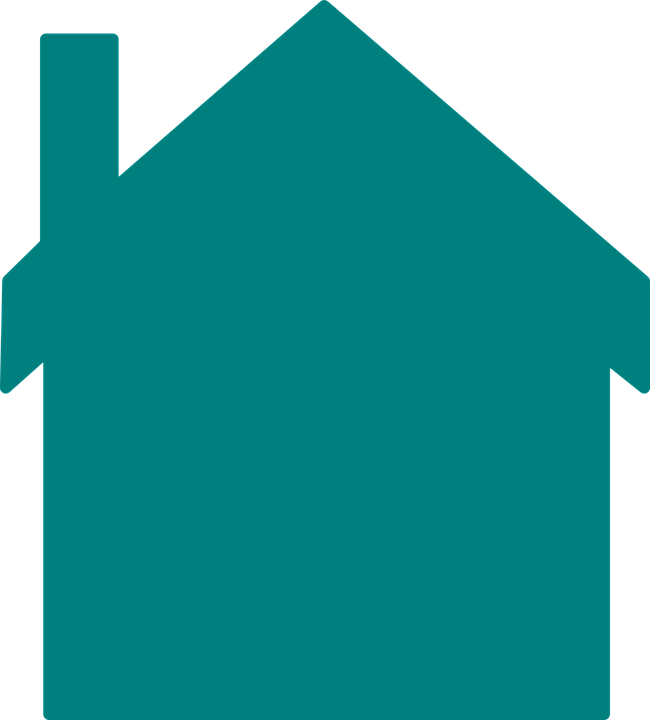 CAR N° 2 : CARREFOUR MARKET PLÉDRAN / ST JULIEN
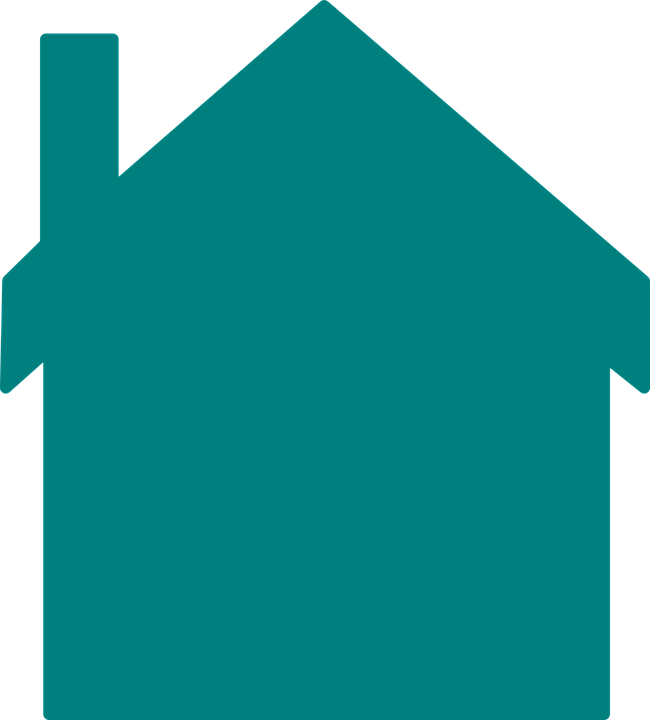 CAR N°3 : PLÉDRAN LE CREACH
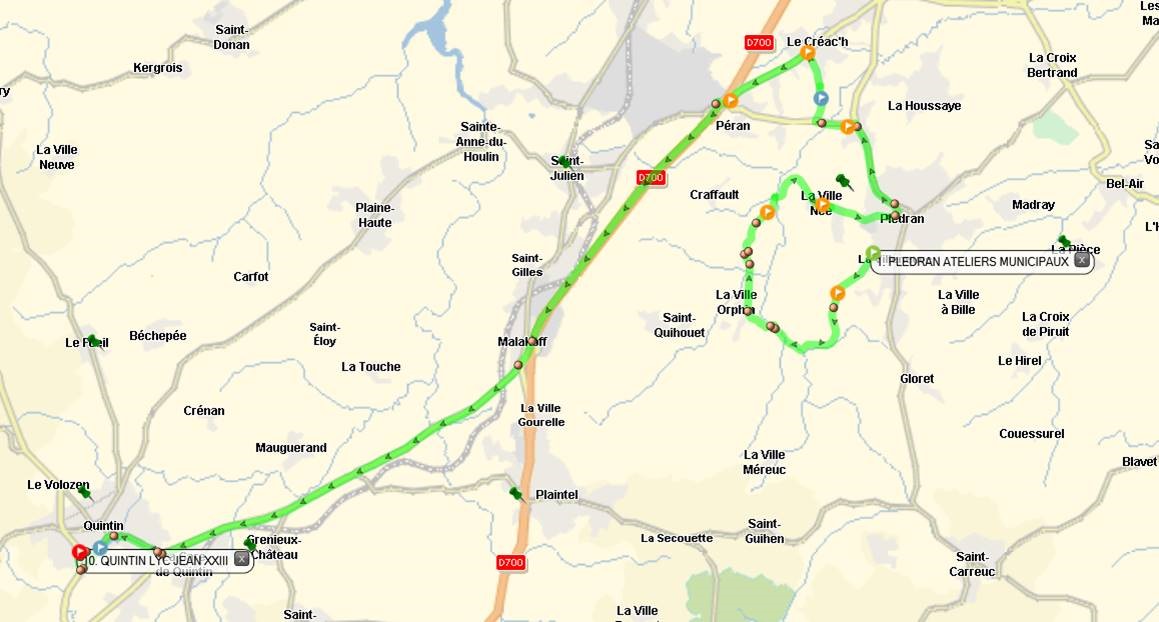 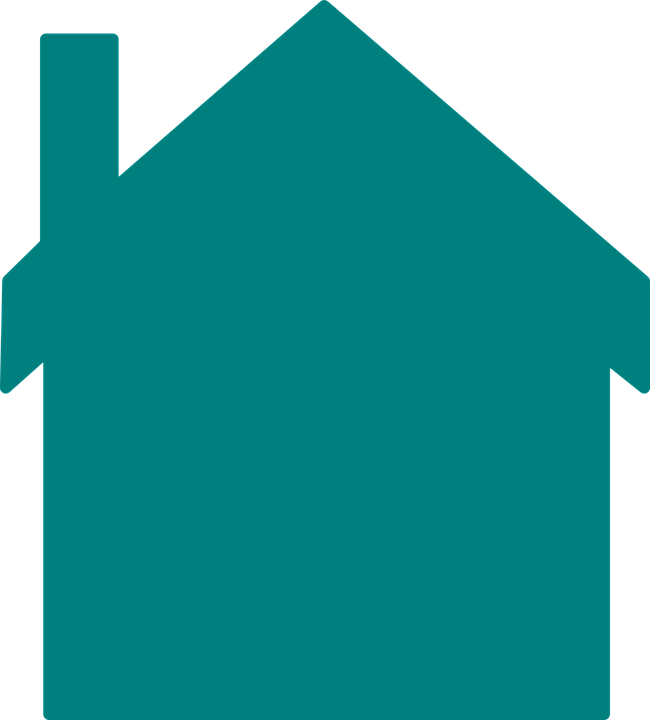 CAR N° 4 : PLUSSULIEN / CORLAY /ST MARTIN DES PRÉS / LA HARMOYE
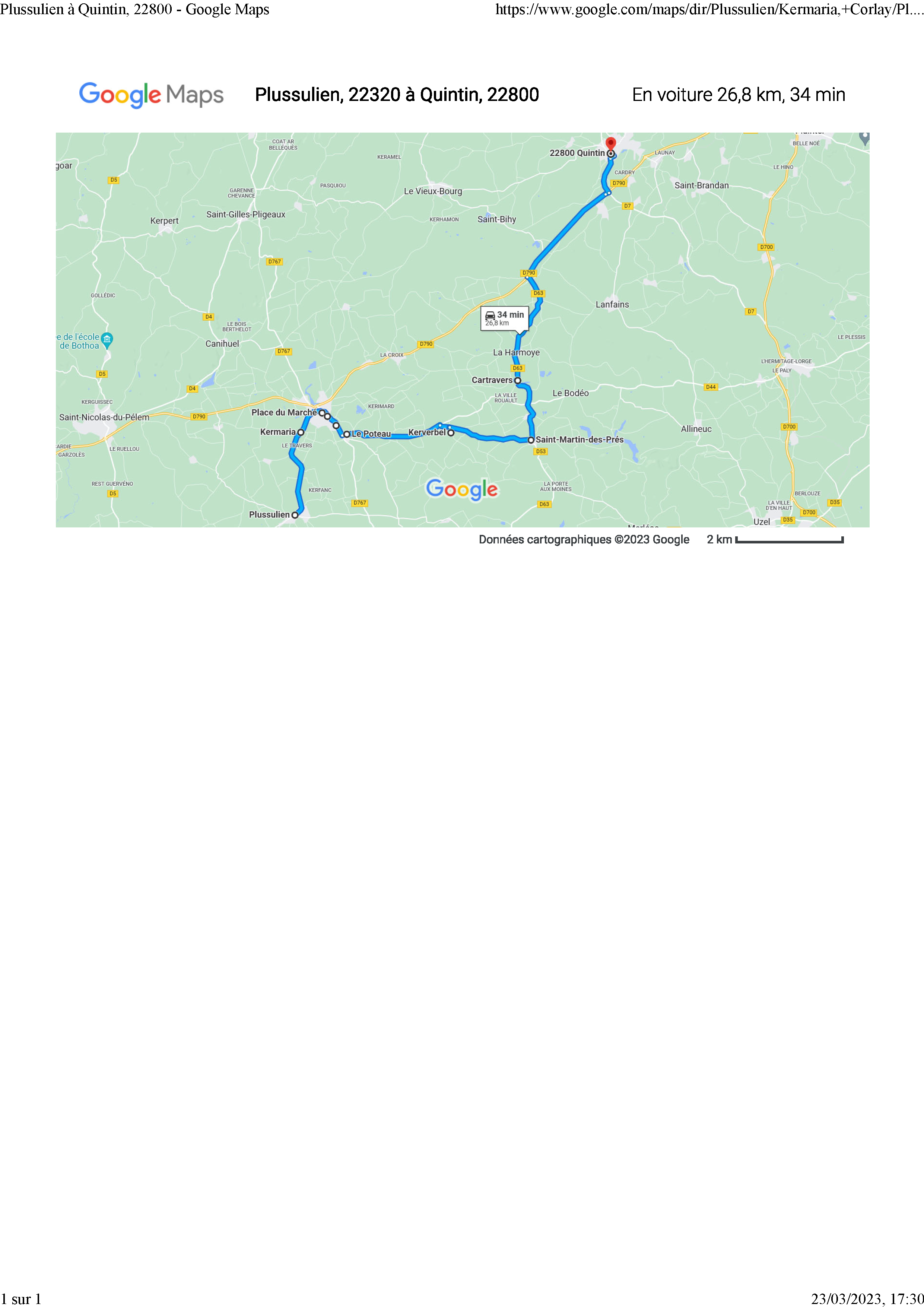 CAR N° 5 : ST NICOLAS DU PELEM / CANIHUEL / ST GILLES PLIGEAUX / LE HAUT CORLAY
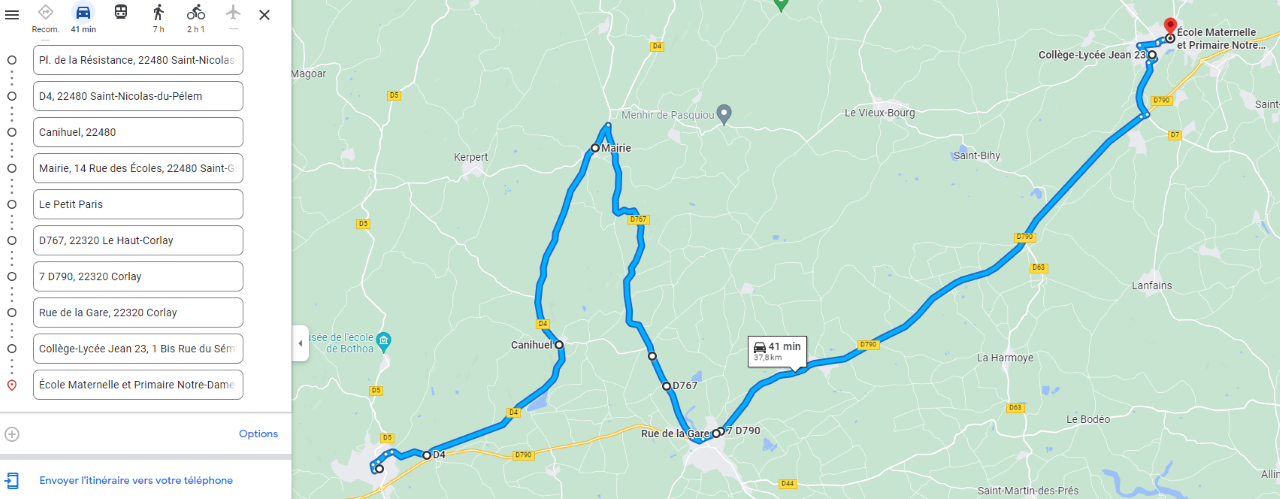 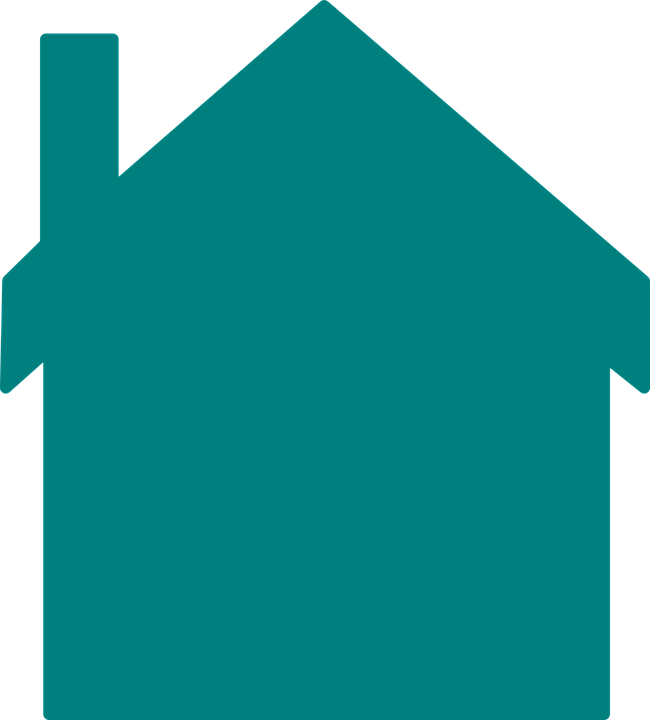 LES TRANSPORTS SCOLAIRES EXTERNES A JEAN 23
REGION BRETAGNE (CAT) 
02,96,68,31,39
AGGLO (TUB) 
02,96,01,08,08
BREIZH GO
02,99,300,300
S502 : Le Vieux Bourg / St Gildas / St Bihy / Lanfains / St Brandan / Quintin
S503 : St Donan / Plaine Haute / Le Foeil / Quintin
S504 : Plaintel / St Brandan / Quintin
S505 : St Julien / Plaine Haute / Quintin
S506 : Plédran / Plaintel / St Brandan / Lanfains / Quintin
S507 : Plédran / St Carreuc / Plaintel / St Brandan / Le Foeil / Quintin
S508 : St Bandan / Ploeuc l’Hermitage / Lanfains / Quintin / St Carreuc
S509 : La Harmoye / St Brandan / Lanfains / Quintin
S510 : St Carreuc / Plaintel / St Brandan / Quintin
010801N : Plouvara / Le Foeil / Quintin
010805N :Allineuc / Le Bodéo / La Harmoye / St Bihy /Le Vieux Bourg / Quintin 
010809N : Hénon / Ploeuc l’Hermitage / Plaintel / St Brandan / Quintin
010810N : Plerneuf / Boquého / Quintin
010811N : Seven Lehart / St Gildas / Le Leslay / Le Vieux Bourg / Le Foeil / Quintin
010814N : Plerneuf / La Méaugon / St Donan / Plaine Haute / St Brandan / Quintin
LIGNE 5 : St-Brieuc / Quintin / Rostrenen
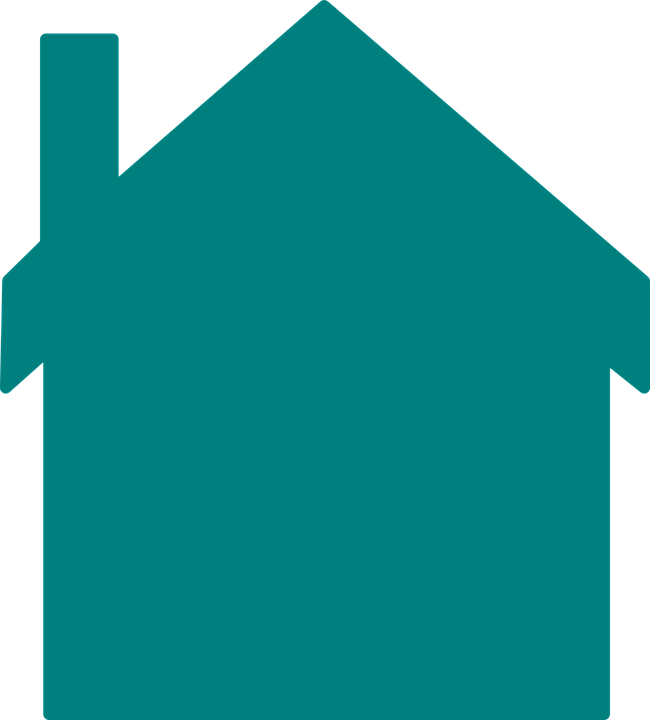 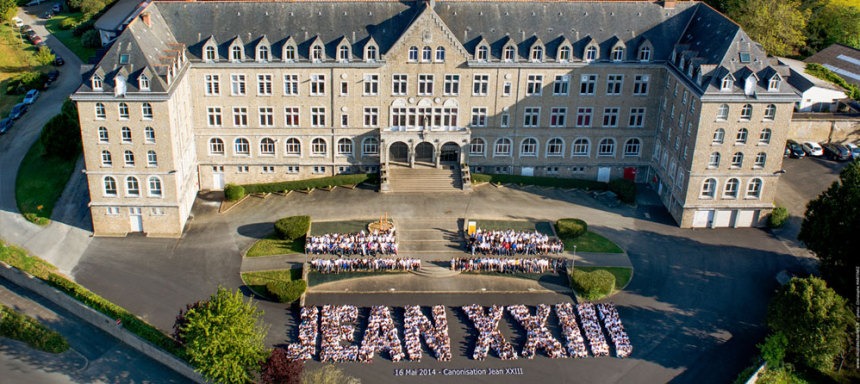 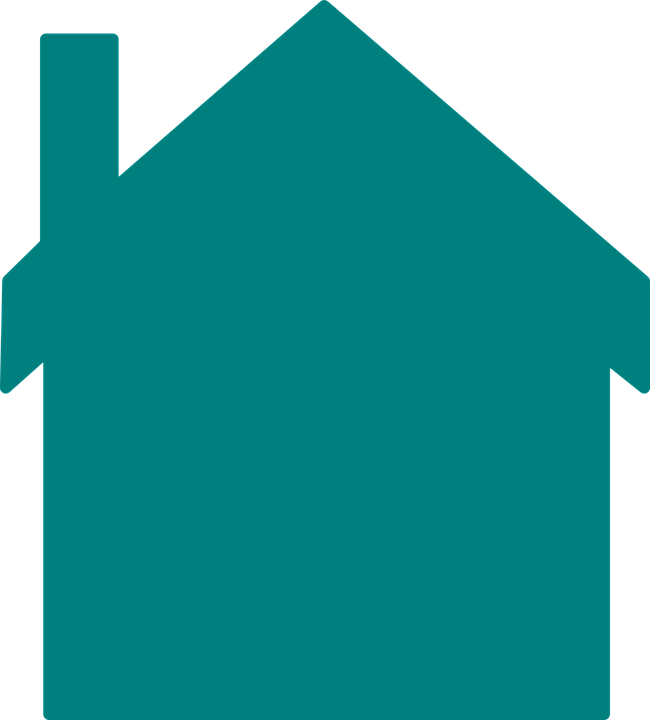